Figure 6. (A) PRir within the subplate at E22 is confirmed to be within subplate by (B) the presence of ...
Cereb Cortex, Volume 20, Issue 5, May 2010, Pages 1046–1052, https://doi.org/10.1093/cercor/bhp165
The content of this slide may be subject to copyright: please see the slide notes for details.
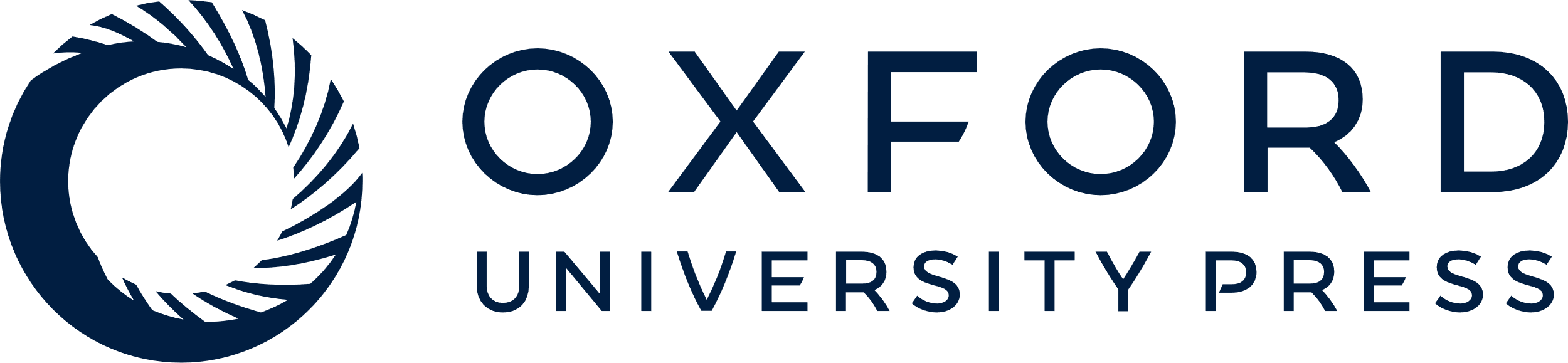 [Speaker Notes: Figure 6. (A) PRir within the subplate at E22 is confirmed to be within subplate by (B) the presence of BrDU-immunoreactive cells birthdated at E13 (shown at P2) and (C) the presence of the subplate marker, calretinin-immunoreactive cells at E20; BrDU was injected on E13, and BrDUir in the subplate was observed at P2. Bar = 100 μm.


Unless provided in the caption above, the following copyright applies to the content of this slide: © The Author 2009. Published by Oxford University Press. All rights reserved. For permissions, please e-mail: journals.permissions@oxfordjournals.org]